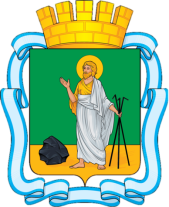 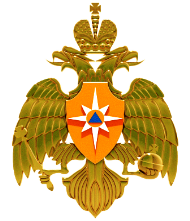 ПАСПОРТ 
Единой дежурно-диспетчерской службы 
Прокопьевского городского округа
Кемеровской области – Кузбасса
РУКОВОДСТВО МУНИЦИПАЛЬНОГО ОБРАЗОВАНИЯ И ЕДДС
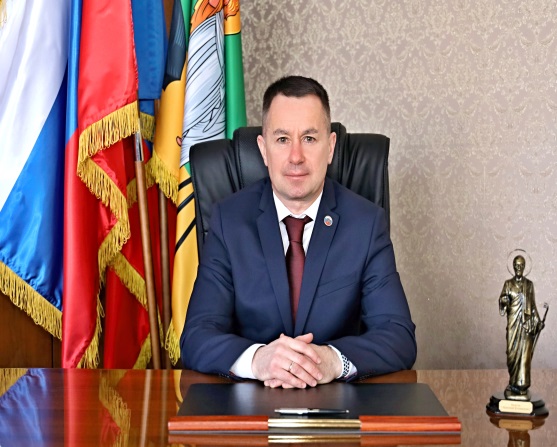 Глава  Прокопьевского городского округа –  
Председатель КЧС и ОПБ 
Шкарабейников Максим Александрович
тел: 8(3842) 67-42-00
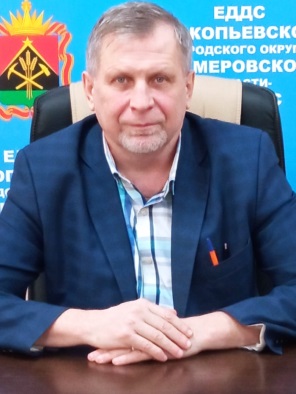 Начальник МБУ «Управление по делам ГО и ЧС 
города Прокопьевска» 
Агарков Евгений Васильевич
 тел: 8(3846) 61-09-99
Начальник ЕДДС-112 МБУ «УГОЧС г. Прокопьевска»
Сорокина  Екатерина Азатовна
 тел: 8(3846) 61-10-44
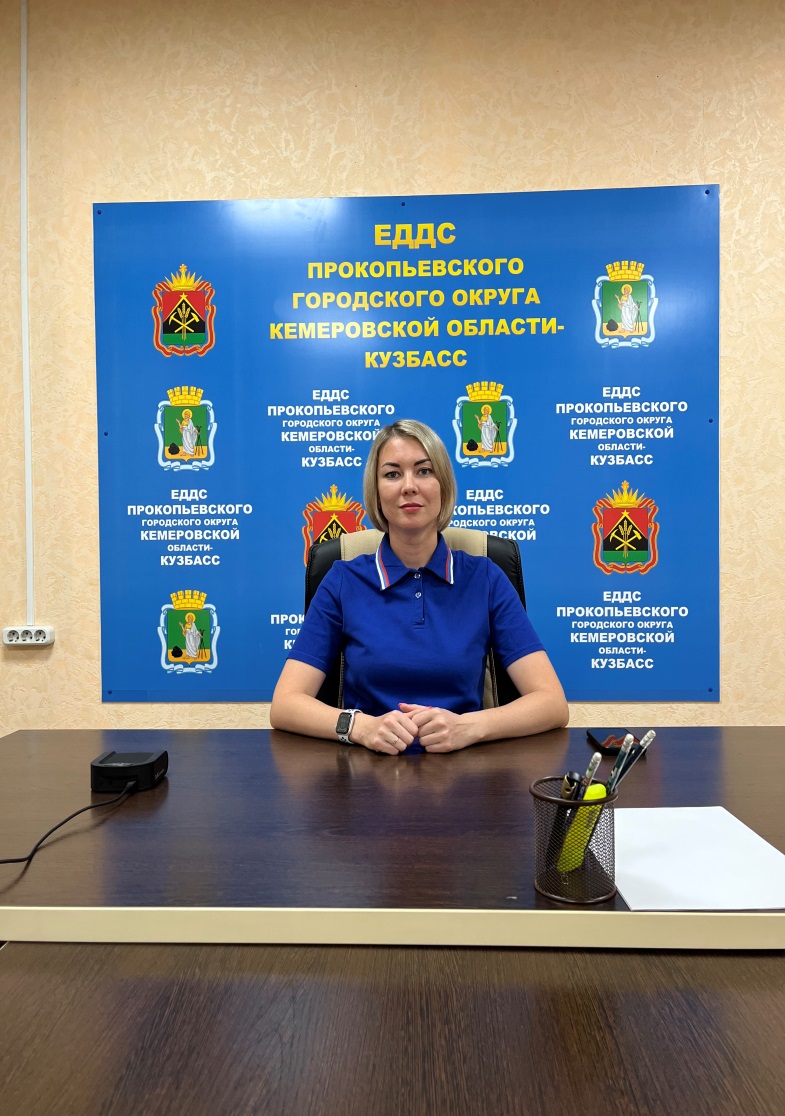 2
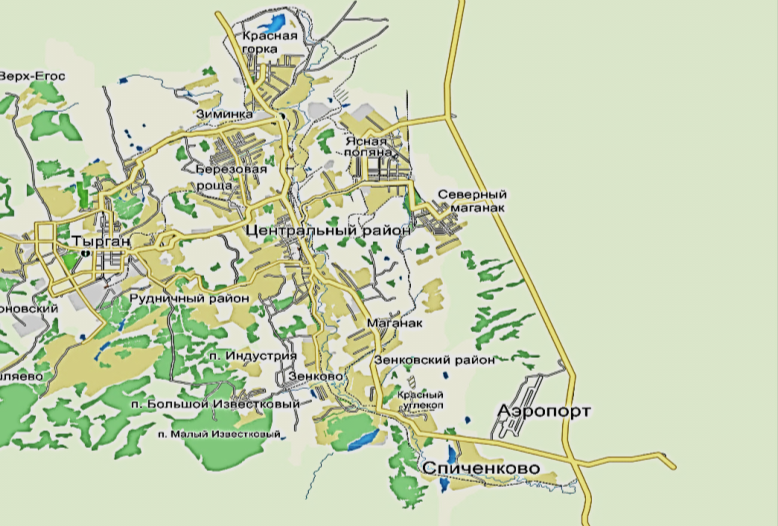 КРАТКАЯ  ХАРАКТЕРИСТИКА ПРОКОПЬЕВСКОГО ГОРОДСКОГО ОКРУГА
ГУ МЧС
Потенциально опасные объекты: химически опасных – 0;
взрывопожароопасных – 8.
км 720
СРЦ
УГОЧС
ЕДДС
Социально значимые объекты/в том числе с круглосуточным пребыванием людей: 
 общеобразовательные школы – 38/4;
 высшие учебные заведения – 1;
 детские сады – 49;
 учреждения здравоохранения – 17/10,
из них:
муниципальных – 0
областного подчинения: 6 (  4 больницы на 1150 коек);
прочих – 2/2 (санатории).
 театры – 1;
 музеи – 1;
ДК культуры-8;
 кинотеатры – 1;
 библиотеки –12;
- объекты религиозного культа (храмы, монастыри) – 5 (православные христианские)
КЧС и 
ОПБ
км 220
Прокопьевский городской округ образован в 1931 году. 
Прокопеьевский городской округ входит в состав Кемеровской области – Кузбасса Сибирского федерального округа.
Границы города окружены территорией Прокопьевского муниципального округа, Киселевского  городского округа.
3
РАЗМЕЩЕНИЕ ЕДДС ПРОКОПЬЕВСКОГО ГОРОДСКОГО ОКРУГА
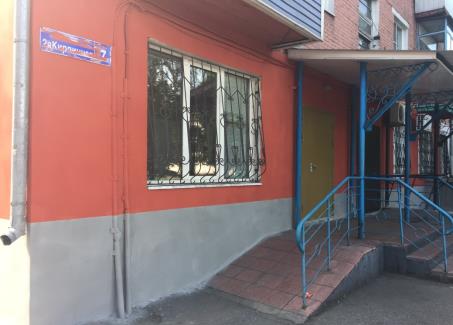 Адрес: 
Российская Федерация, 653000, 
Кемеровская область-Кузбасс, 
г. Прокопьевск, ул.2-я Кирпичная,7,
тел. 8(3846) 61-11-79, факс 8(3846) 61-10-44
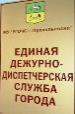 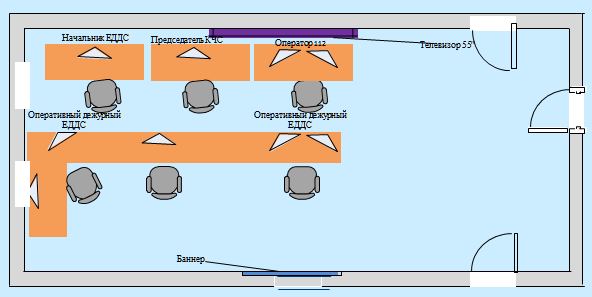 ЕДДС-112 МБУ «УГОЧС
 г. Прокопьевска» размещена 
на 1 этаже отдельного здания.
 
Общая площадь – 139,7 кв. м.
Площадь зала ОДС – 30,8 кв. м.
Ситуационный зал – 27,5 кв.м
4
ЧИСЛЕННОСТЬ ДИСПЕТЧЕРСКОГО СОСТАВА ЕДДС ПРОКОПЬЕВСКОГО ГОРОДСКОГО ОКРУГА
5
ТЕХНИЧЕСКОЕ ОСНАЩЕНИЕЕДДС ПРОКОПЬЕВСКОГО ГОРОДСКОГО ОКРУГА
6
ПОТЕНЦИАЛЬНО ОПАСНЫЕ ОБЪЕКТЫ
ООО ОФ «Красногорская»
ООО «ЭнергиЯ-НК»
ООО «Нефтебаза Сибойл»
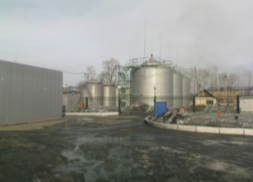 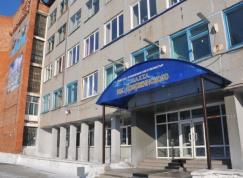 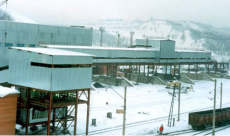 653000, г.Прокопьевск,Забутовочная,1
653045,г.Прокопьевск, ул.Западная,5
653011,г.Прокопьевск, ул.Искуства,15
Центра организации работы ж/д станции Беловской дирекции управления движением  филиала ОАО «РЖД»
ООО «Прокопьевское транспортное управление»
ТЦ «Победа»
ООО ОФ «Коксовая»
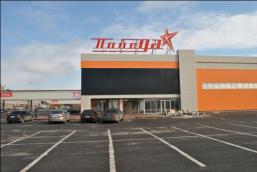 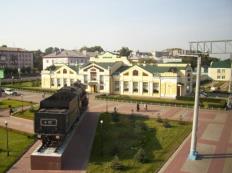 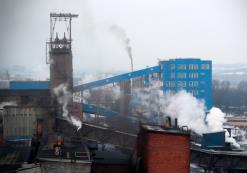 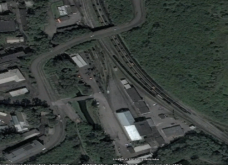 653000,г.Прокопьевск, ул.Энергетическая,1
г. Прокопьевск, 
ж/д. ст. Прокопьевск
653000, г.Прокопьевск, пл.Фрунзе,1
653000, г.Прокопьевск, ул.Рождественская,1
7
СВЕДЕНИЯ О ЧРЕЗВЫЧАЙНЫХ СИТУАЦИЯХ, 
ПРОИЗОШЕДШИХ НА ТЕРРИТОРИИ 
ПРОКОПЬЕВСКОГО ГОРОДСКОГО ОКРУГА 
В ПЕРИОД 2018 - 2022
В период 2018-2022 года на территории Прокопьевского городского округа чрезвычайных ситуаций не произошло: 
техногенные ЧС – 0; 
природные ЧС – 0; 
биолого-социальные ЧС – 0.
8
РАБОЧИЕ МЕСТА ПЕРСОНАЛА ДЕЖУРНОЙ СМЕНЫ
ЕДДС ПРОКОПЬЕВСКОГО ГОРОДСКОГО ОКРУГА
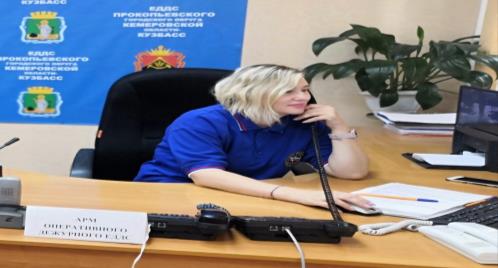 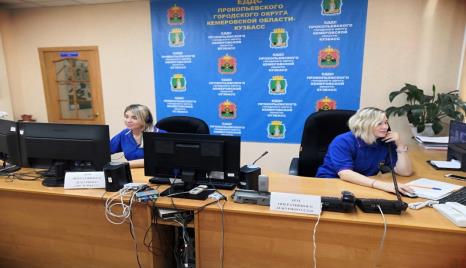 АРМ оперативного дежурного  ЕДДС и оперативного дежурного системы 112
АРМ оперативного дежурного  ЕДДС
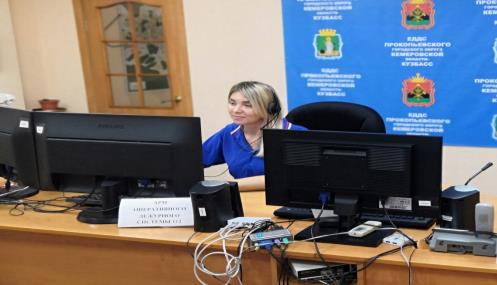 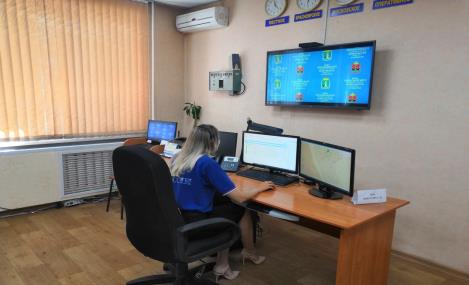 9
АРМ оператора 112
АРМ оперативного дежурного Системы 112